Queen’s Student Managed Fund
Dr Barry Quinn (Oversight Committee and Founder)
James Hilliard (CEO)
Why?
Supercharge employability
Inspiring depth and sophistication of financial knowledge.
Facilitate unique industry engagement opportunities.
Enshrine good citizenship through corporate social responsibility.
[Speaker Notes: I founded and head a faculty advisory team for these two authentic, extra-curricular learning experiences.]
What is QSMF?
A student society
invests real money
manages an active portfolio
Open to all disciplines and year groups
Of particular interest to those who:
Want to learn more about trading and investment or develop technical skills
Are considering a career in the finance sector, particularly in trading or investment.
Benefits
Develop skills
Technical - Bloomberg Market Concepts
Trading and investment
Professional communication
Commercial awareness
Peer learning and mentoring.
Hear from and network with industry professionals.
Understand responsible investing and corporate social responsibility.
Evidence of Success
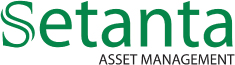 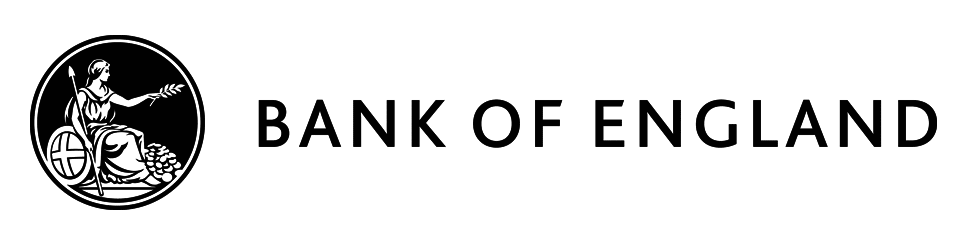 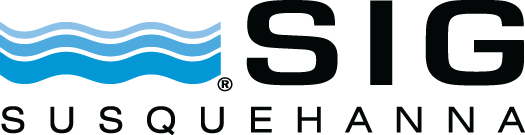 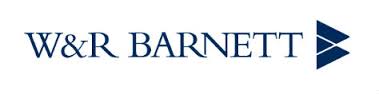 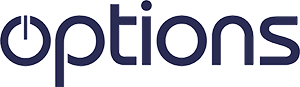 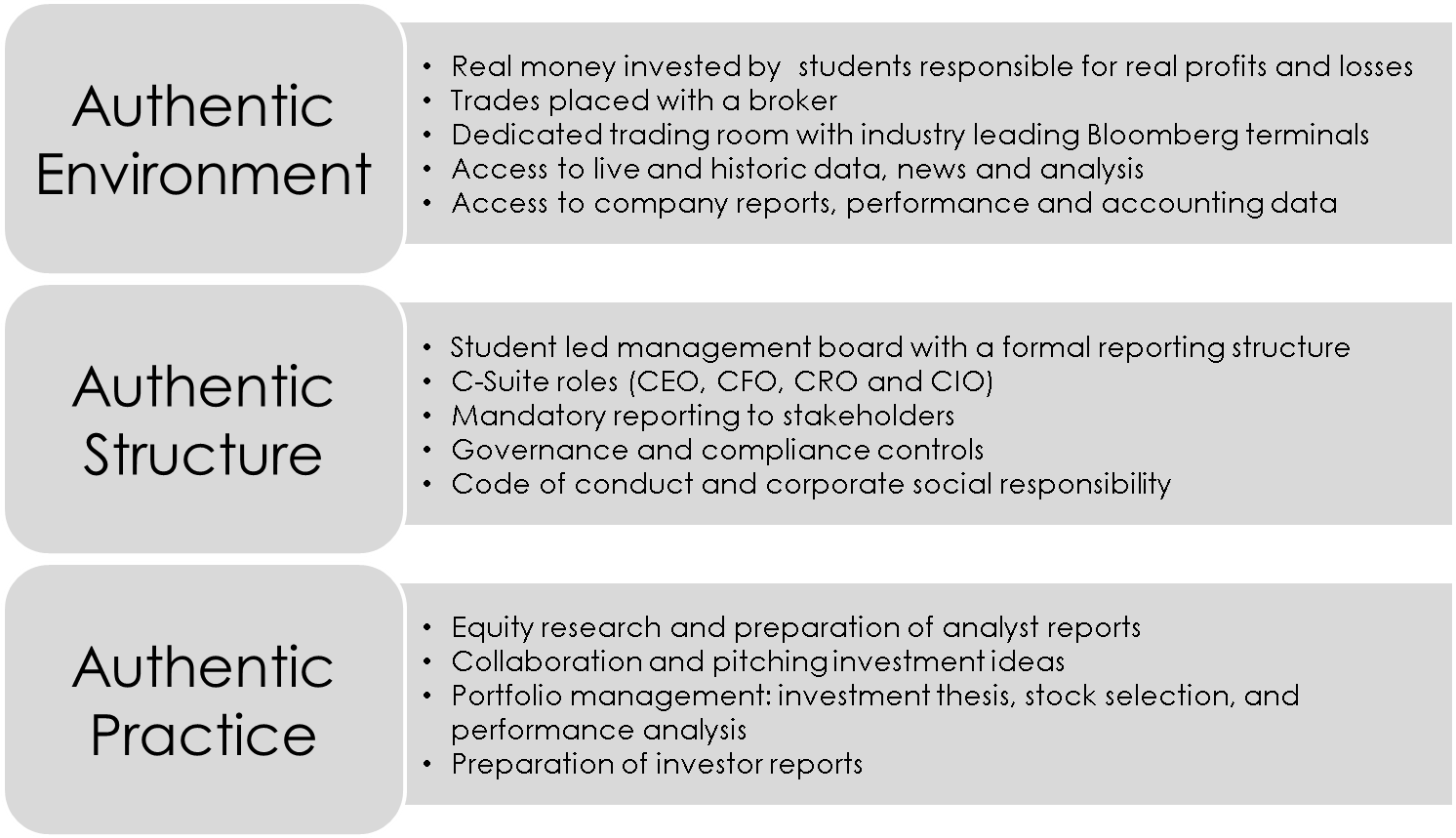 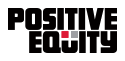 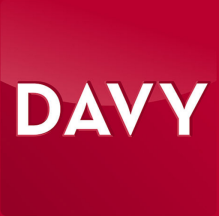 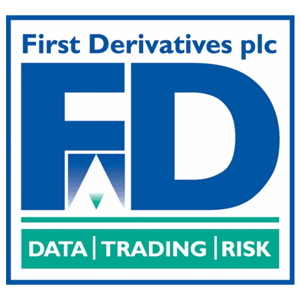 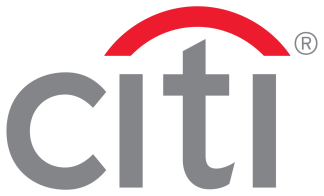 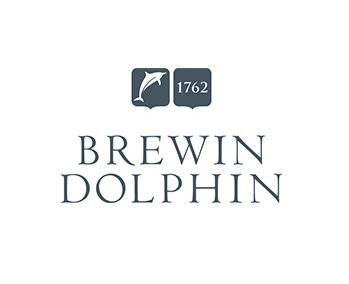 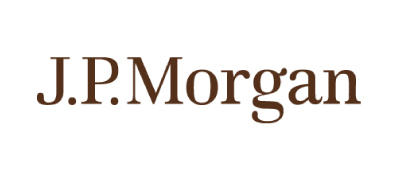 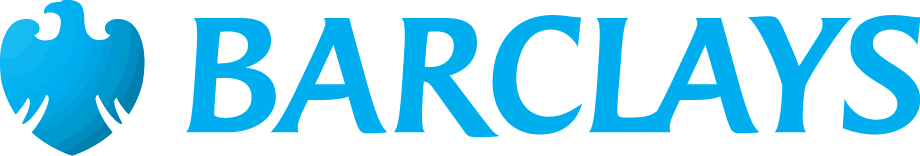 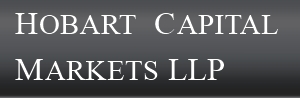